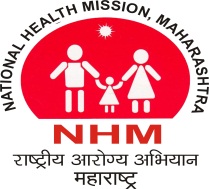 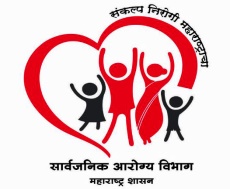 Decentralised Health Planning: “The Process of Conversion of key Community Health demands into Budget”
Regional Consultation on Community Action for Health
31st January and 1st February  2017
1
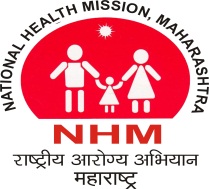 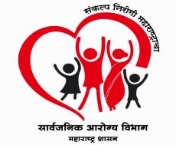 Background
Decentralized health Planning is an approach to address people’s demand through community participation. 
It is multi-level, complex and continuous process which requires adequate time, resources and most importantly space for interaction of health providers and community.
Key challenges:
2
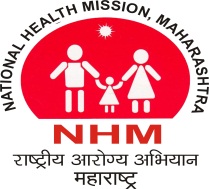 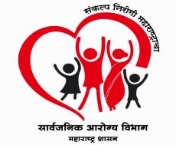 Background (ctnd..)
The main objective of this intervention is to develop mechanisms for incorporating people’s demands into PIP/Annual Budget plan.
Focused intervention on pilot basis in Gadchiroli by team of representatives of PRIs and community, NHM, SHSRC-Maharashtra, SATHI (State Nodal NGO), Amhi Amchya Arogya Sathi (Local NGO).
Collaborating partners: CEO ZP, Gadchiroli, DHS team
3
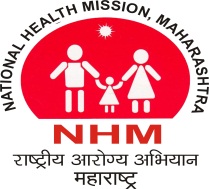 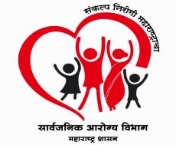 Intervention involved 4 key processes
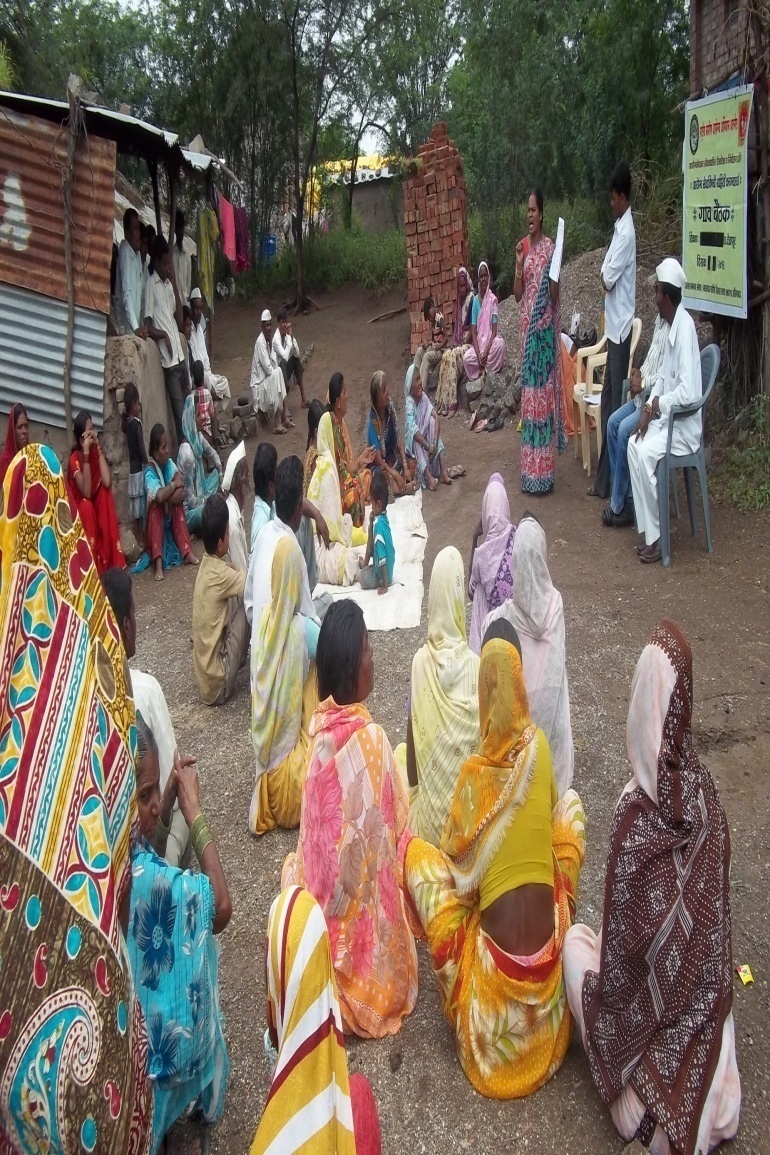 Duration: From June 2015 to October 2015 (5 Months)
4
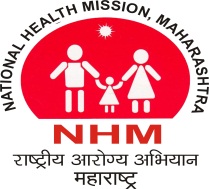 Community Mobilization for identification of People’s demands
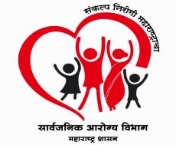 5
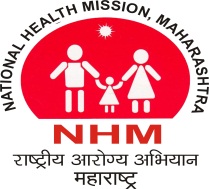 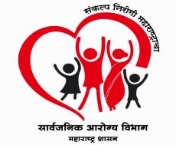 Community Mobilization for identification of Peoples demands
6
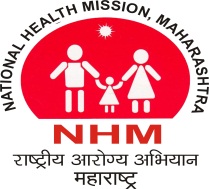 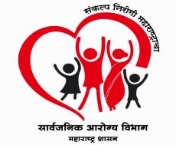 Analysis and Prioritization of demands
145 Health related demands were analysed and categorized in to three main categories
7
Developing appropriate strategies/ action plan to address demands
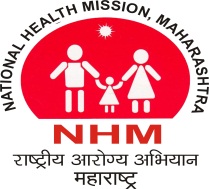 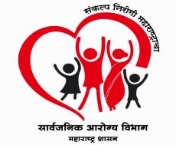 Resolution through budget/funds issues which can be resolved through allocation of funds)
Template has been prepared and communicated (included Criteria for budget allocation, Probable budget source, person for developing proposals) with district officials (CEO, DHO, ADHO and DRCHO).

It helped in narrowing down and prioritizing the demands , in understanding the available fund sources and what would be probable solution for addressing the demand.
8
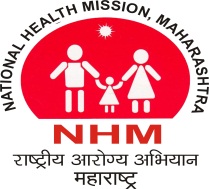 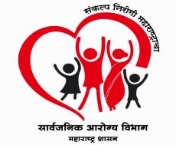 Developing appropriate strategies/ action plan to address demands
B. Resolution through Existing System (Where    modification is required in existing system): 
Related to quality of care. 
Resolution at  MO, THO and DHO level. 
C. Resolution at field level through local negotiations from VHSNC, Community leaders and or CBMP committee (Issues which can be resolved through CBMP process): 
 	Facilitation and negotiations at local level; through community leaders, VHSNC and 	CBMP block level and district level NGO.
9
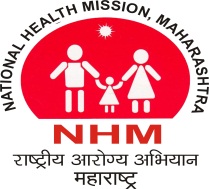 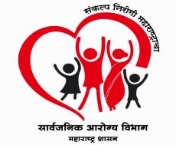 Output of intervention
10
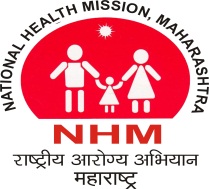 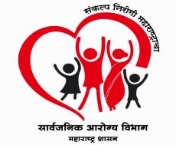 Output of intervention
11
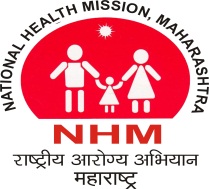 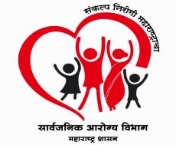 Learning
12
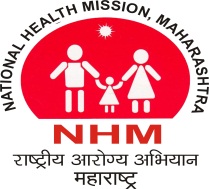 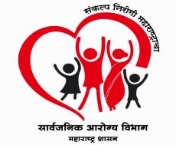 Progress So Far…
Initiated expansion in 26 blocks in 14 CBMP districts in Maharashtra
Capacity building of different stakeholders (DHO office, CSO, State Officials, PRIs)
Demand Generation through community mobilisation
Data analysis and prioritisation in process
13
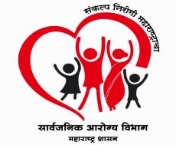 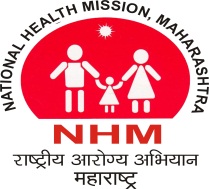 Thank you!
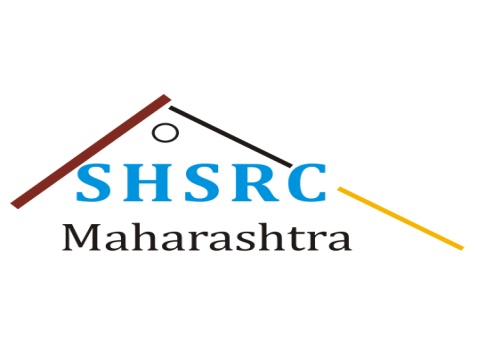 14